Virtual Witness Testing
By: Amruta Potdar
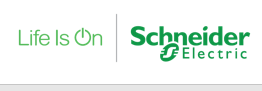 Introduction:
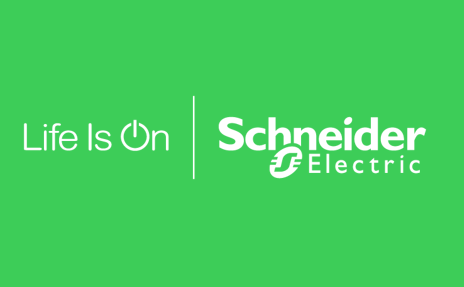 Schneider Electric 
Switchgear / Switchboard plant
8821 Garners Ferry Rd, 
   Hopkins, SC 29061
In Person Witness Testing:
Importance of Witness Testing in the Industry
Design expectation and performance
Feel gear
Avoid rework after shipping
Set up day
Safety process
Review documents
Actual testing and documentation
Virtual Witness Testing:
COVID-19 affects us all
Important to keep the industry alive
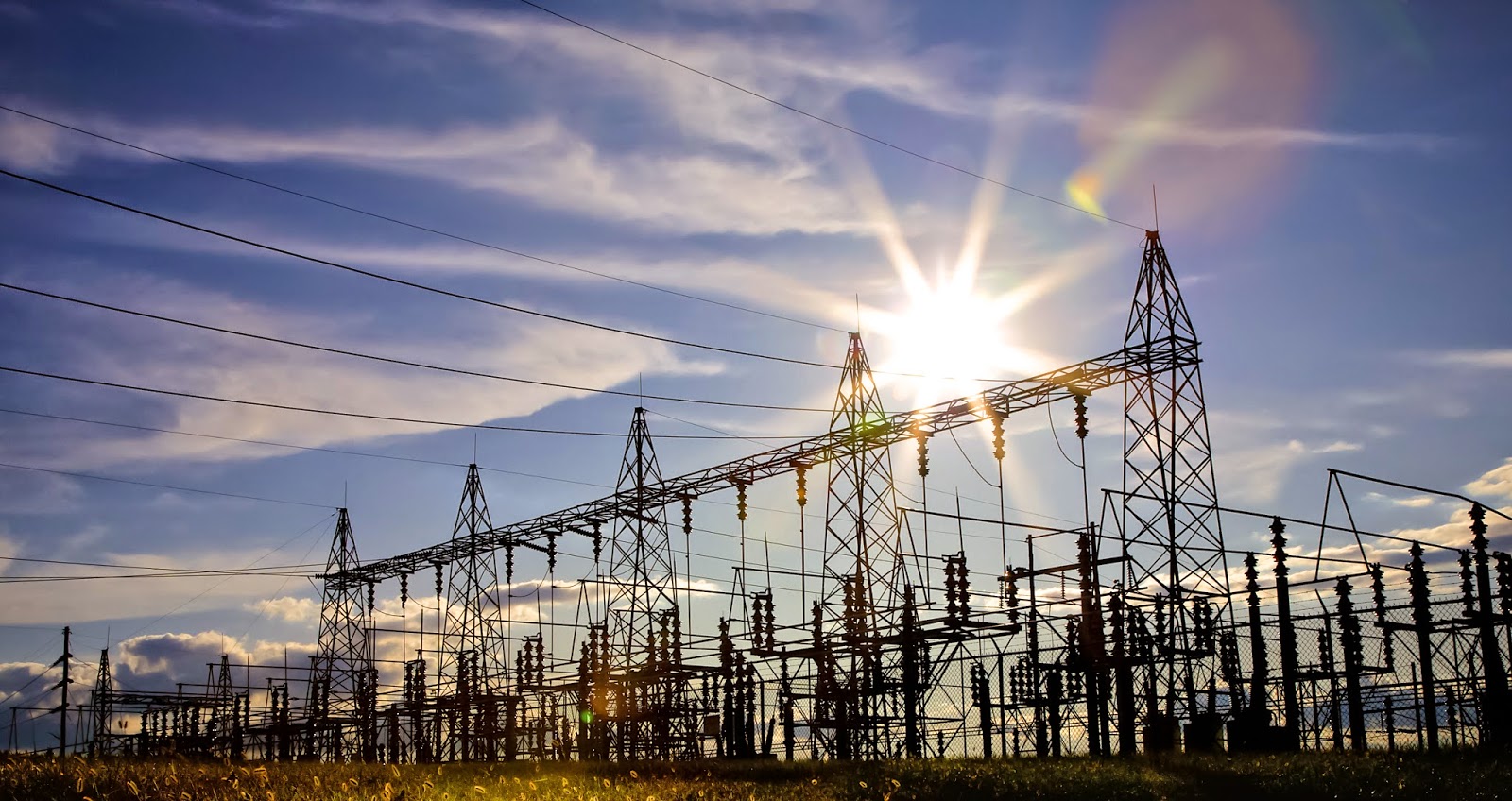 Virtual Witness Testing Specifics:
Set up skype meeting
Review documents
Actual testing and test documentation
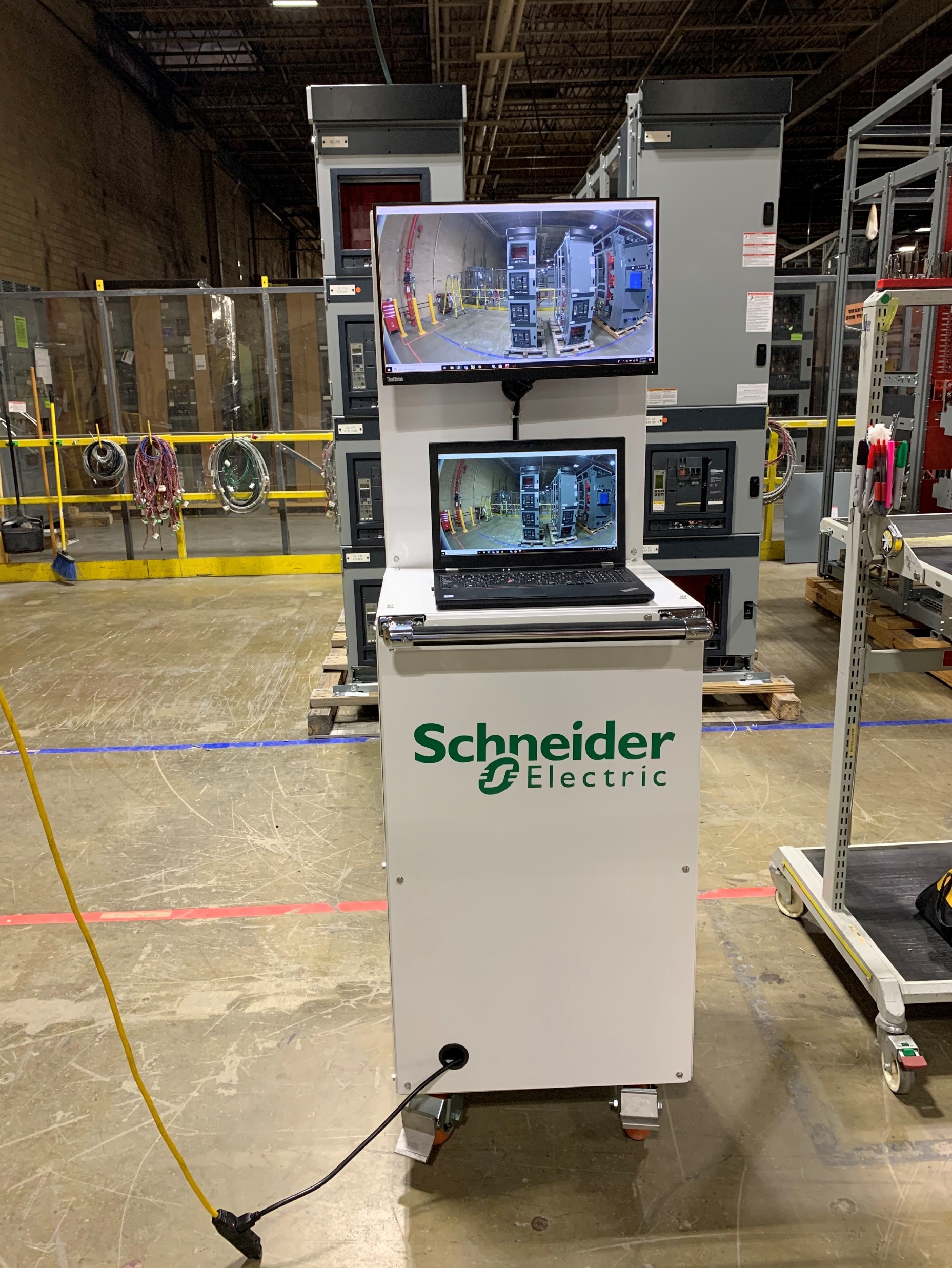 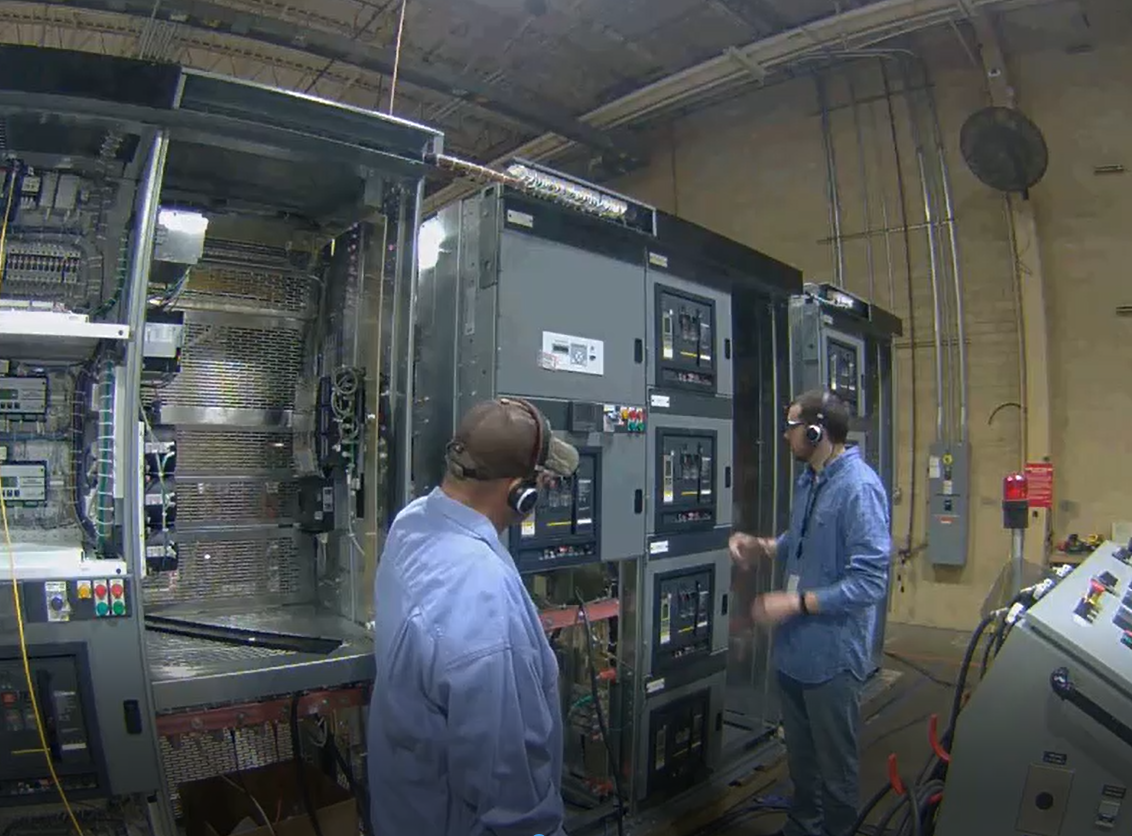 Challenges/Looking Ahead:
Challenges 
  - Network limitation
  - Setup limitation

Will this become a regular option?
Summary:
Witness test importance
Need of witness test
Challenges
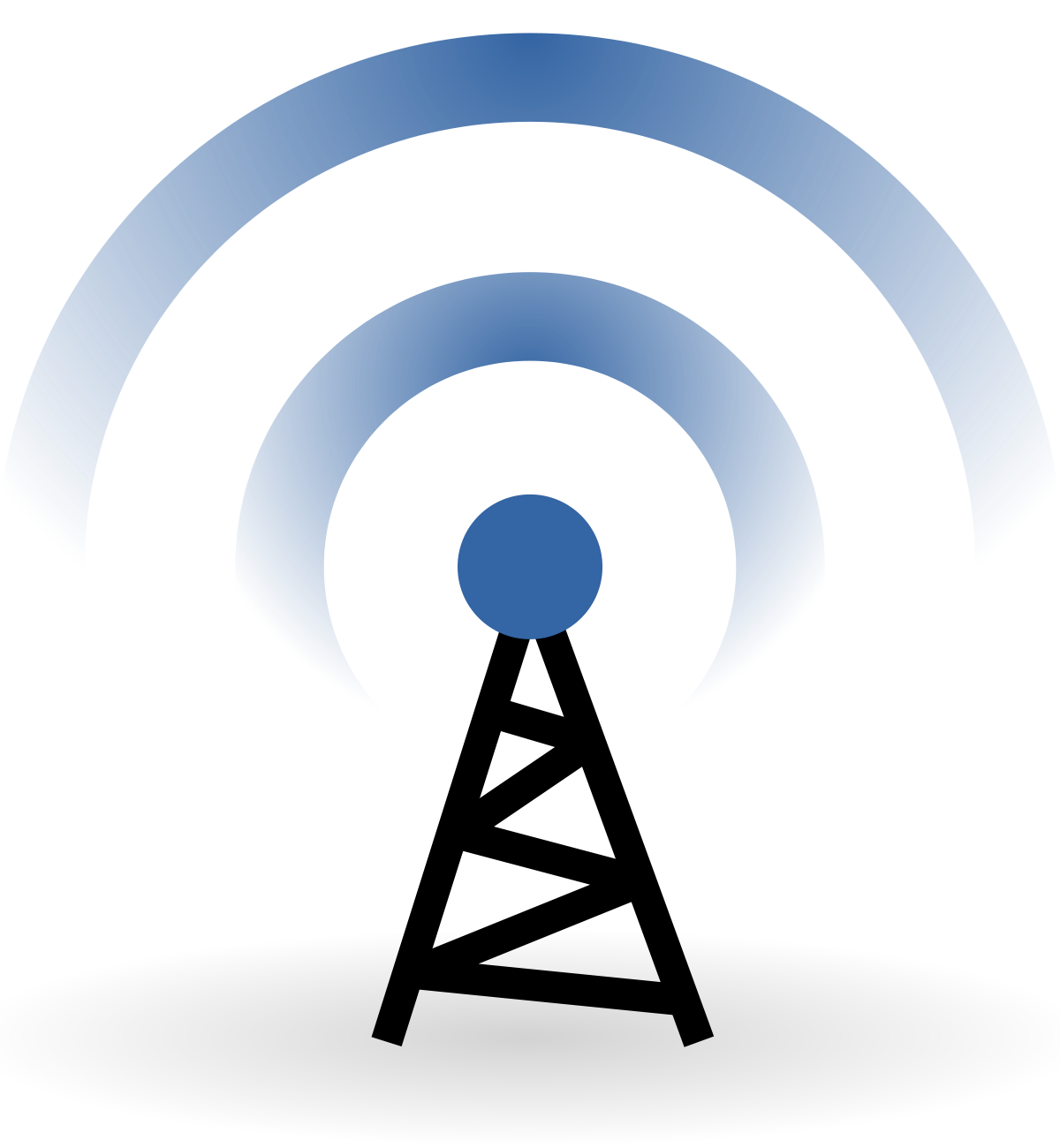 Q&A: